IF Conditional
Assist prof. zheen H A Abdullah
THIS LECTURE WILL DISCUSS:
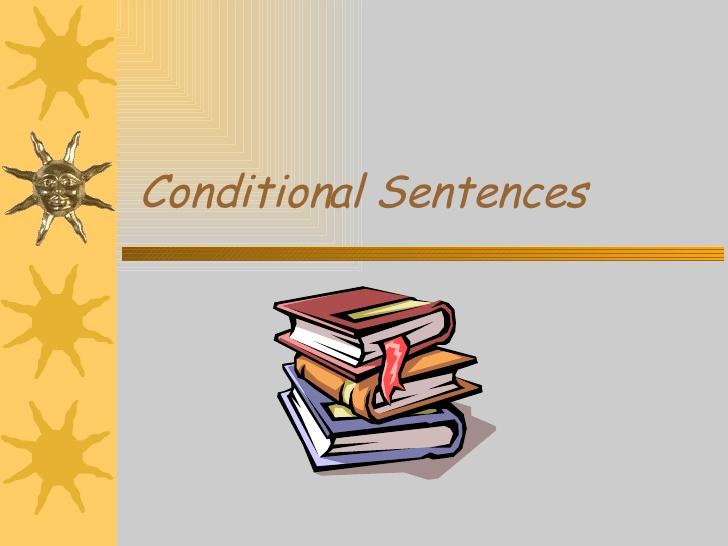 English Conditional Sentences
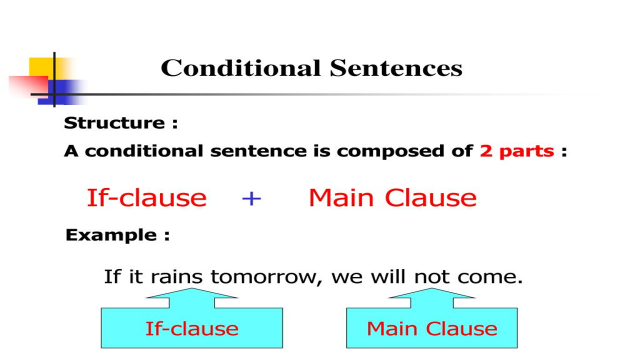 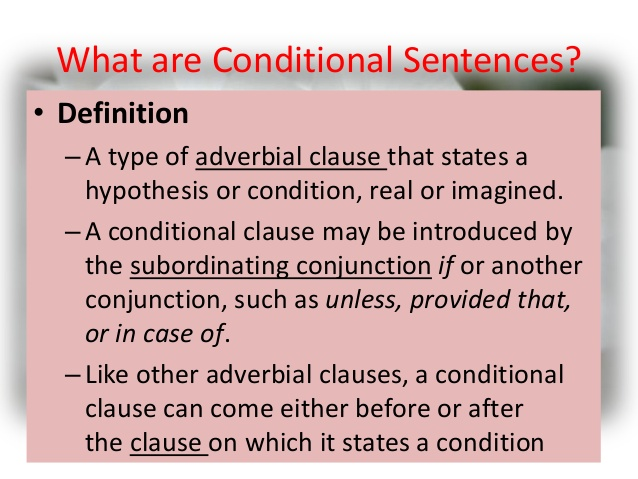 English conditional sentences can be of many types:

1-Real Condition:
This type of condition refers to possible situations in the present or future. These situations take place if a certain condition is met. It is possible and also very likely that the condition will be fulfilled.

Form:
If + Simple Present + Simple Future
EXAMPLES
If I have enough time, I'll watch a football match.

If he leaves , he will catch the train.

If I find her address, I will send her an invitation.

If I don’t see him this afternoon, I will phone him in the evening.
2-Unreal Condition in the present:
Often called the "unreal" conditional because it is used for unreal, impossible or improbable situations. This conditional provides an imaginary result for a given situation. It is very unlikely that the condition will be fulfilled.

Form:
if + Simple Past + would + base verb
EXAMPLES
If I were a millionaire, I would buy a castle.

If I had a lot of money, I would travel around the world.

If I won the lottery, I would be a millionaire.

She would help the poor if she became rich.

If I were you , I would not resign.
3-Unreal Condition in the past:
This condition is impossible or contrary – to – the – fact in the past. It describes a past situation that did not happen. 

It is impossible that the condition will be met because it refers to the past.

Form:
if + Past Perfect, + would + have + Past Participle
EXAMPLES
If he had had enough money, he would have bought a new car.

If you had worked hard, you would have passed the exam.

If they had taken him to hospital earlier, he wouldn't have died.

He wouldn't have missed the bus, if he had woken up earlier.

The accident wouldn't have occurred if the driver hadn't been driving fast.
4. Condition with (unless):

The other conditional subordinator besides (if) is (unless). 

It is used in a negative condition and means (except if):

I am not going out unless it stops raining.

It means the same as:

I am not going out if it doesn’t  stop raining.
5. Conditional without ( if):
English has conditional sentences without the conditional subordinator (if):
The absence of (if) triggers subject – auxiliary inversion rule: 
Had she arrived, I would have seen her.
Should they arrive late, there will be no one to receive them.
Should you need my advice, you can call me.
Should you see Tom, please tell him to phone me.
Had I not been ill, I would have come.
6. Factual condition (talking about facts ):

In factual conditionals that are general truths, we normally use a present tense in both clauses:
 
If we boil water, it evaporates.

It is possible, however, to use modals (will) , for example, adds the idea of absolute certainty:

 If you heat ice, it will melt.
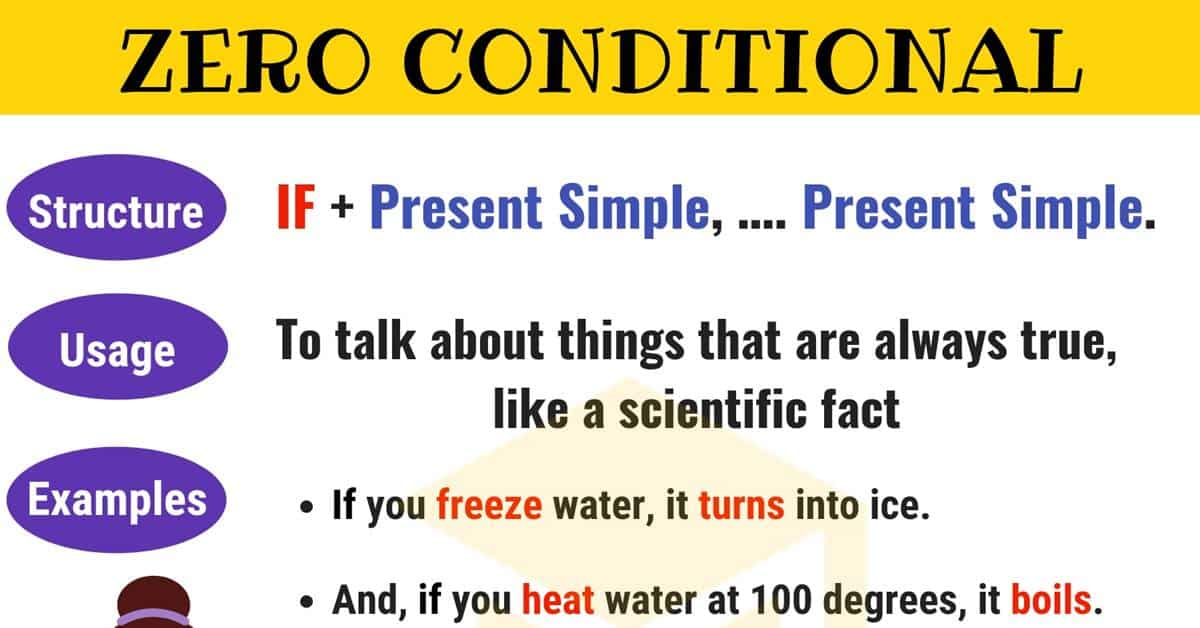 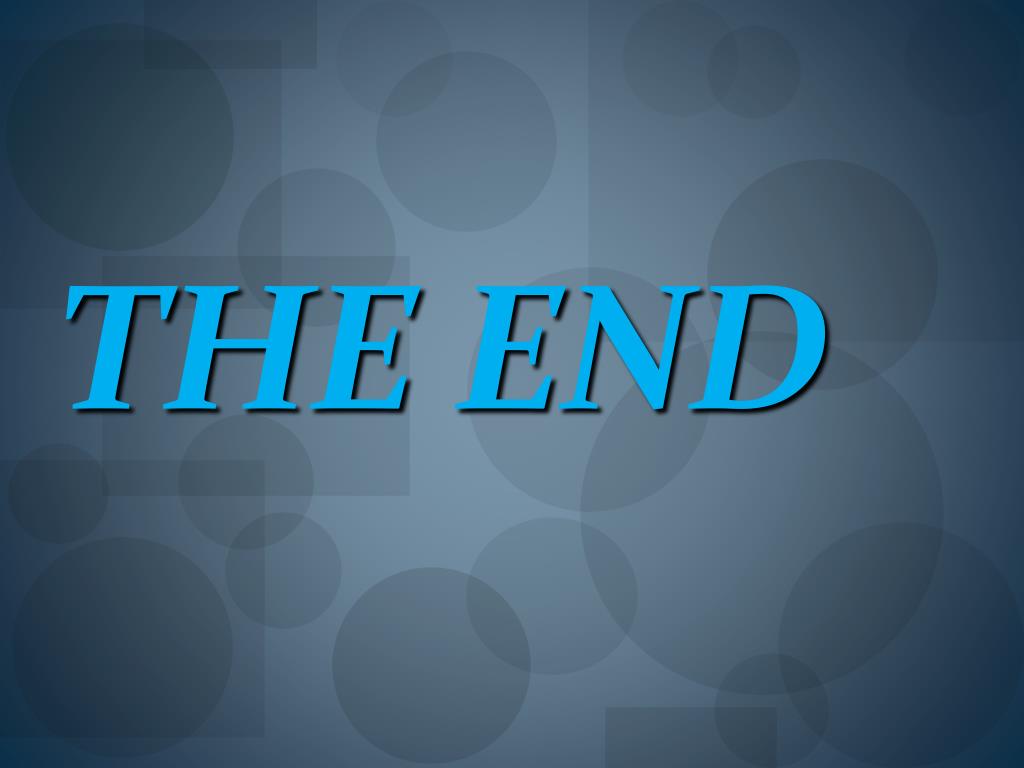